YOUR GRACE IS ENOUGH
Great is Your faithfulness oh God
You wrestle with the sinner’s heart
You lead us by still waters into mercy
And nothing can keep us apart
So remember Your people
Remember Your children
Remember Your promise oh God
Your grace is enough
Your grace is enough
Your grace is enough for me
Great is Your love and justice, God
You use the weak to lead the strong
You lead us in the
Song of Your salvation
And all Your people sing along
So remember Your people
Remember Your children
Remember Your promise oh God
Your grace is enough
Your grace is enough
Your grace is enough for me
(repeat)
So remember Your people
Remember Your children
Remember Your promise oh God
Your grace is enough
Your grace is enough
Your grace is enough for me
Your grace is enough
Heaven reaching down to us
Your grace is enough for me
God I see Your grace is enough
I’m covered in Your love
Your grace is enough for me
TEMPLE BIBLE CHURCH Used by Permission CCLI#78316
Words and music: Matt Maher and Chris Tomlin 2003
NOTHING BUT THE BLOOD
What can wash away my sin?
 Nothing but the blood of Jesus
What can make me whole again?
 Nothing but the blood of Jesus
For my pardon this I see
Nothing but the blood of Jesus
For my cleansing, this my plea
Nothing but the blood of Jesus
Oh!  precious is the flow
 That makes me white as snow
	No other fount I know
Nothing but the blood of Jesus
This is all my hope and peace
Nothing but the blood of Jesus
This is all my righteousness
Nothing but the blood of Jesus
Oh!  precious is the flow 
That makes me white as snow
	No other fount I know
Nothing but the blood of Jesus





TEMPLE BIBLE CHURCH Used by Permission CCLI #78316
Majesty
Here I am humbled by Your majestyCovered by Your grace so freeHere I am knowing I'm a sinful manCovered by the blood of the Lamb
Now I've found 
The greatest love of all is mineSince You laid down Your lifeThe greatest sacrifice
Singin' Majesty, MajestyYour grace has found me just as I amEmpty handed 
But alive in Your hands
Here I am, 
Humbled by the love that You give,Forgiven so that I can forgive Here I stand, 
knowing that I'm Your desire,Sanctified by glory and fire
Now I've found, 
the greatest love of all is mineSince You laid down Your life, The greatest sacrifice
Singin' Majesty, Majesty
Your grace has found me just as I amEmpty handed, 
But alive in Your hands
Singin Majesty, Majesty,Forever I am changed by Your love,In the presence of Your majesty.
Singin' Majesty, Majesty
Your grace has found me just as I amEmpty handed, 
But alive in Your hands
Singin’ Majesty, Majesty,Forever I am changed by Your love,In the presence of Your majesty.
TEMPLE BIBLE CHURCH Used By Permission CCLI #78316
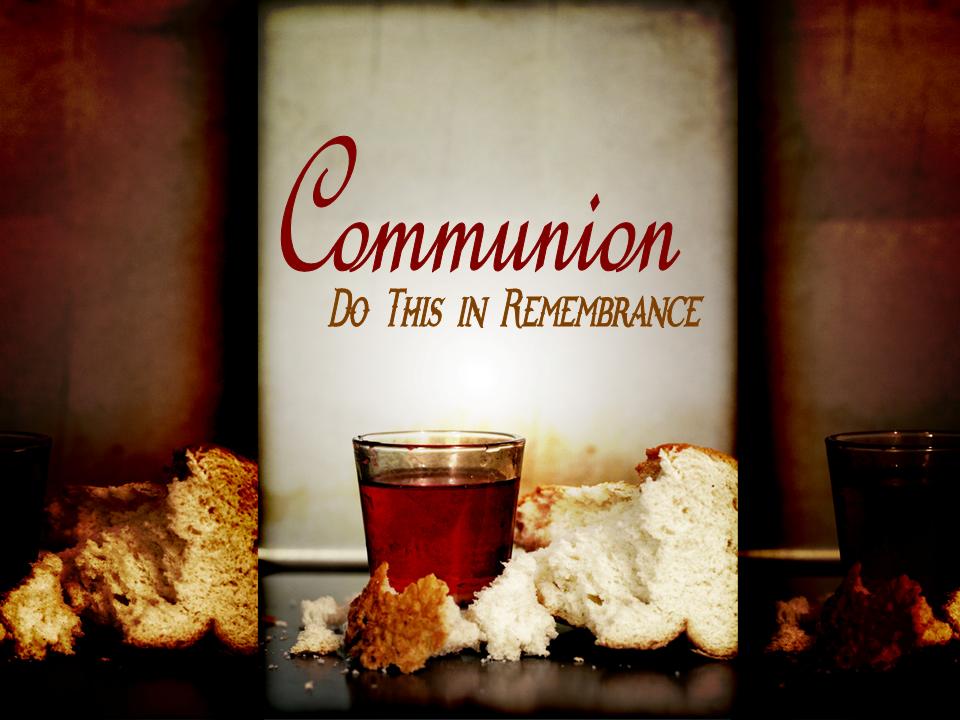 Jesus Paid It All
And I hear the Savior sayThy strength indeed is smallChild of weakness watch and prayFind in Me thine all in all
Jesus paid it all, all to Him I oweSin had left a crimson stainHe washed it white as snow
Lord, now indeed I find Thy pow'r and Thine aloneCan change the leper's spotsAnd melt the heart of stone
Jesus paid it all, all to Him I oweSin had left a crimson stainHe washed it white as snow
Lord when before the throneI stand in Him completeJesus died my soul to save My lips shall still repeat
Jesus paid it all, all to Him I oweSin had left a crimson stain
He washed it white as snow
He washed it white as snow
He washed it white as snow
Oh, praise the One 
Who paid my debtAnd raised this life 
Up from the dead
(repeat)
TEMPLE BIBLE CHURCH Used By Permission CCLI #78316
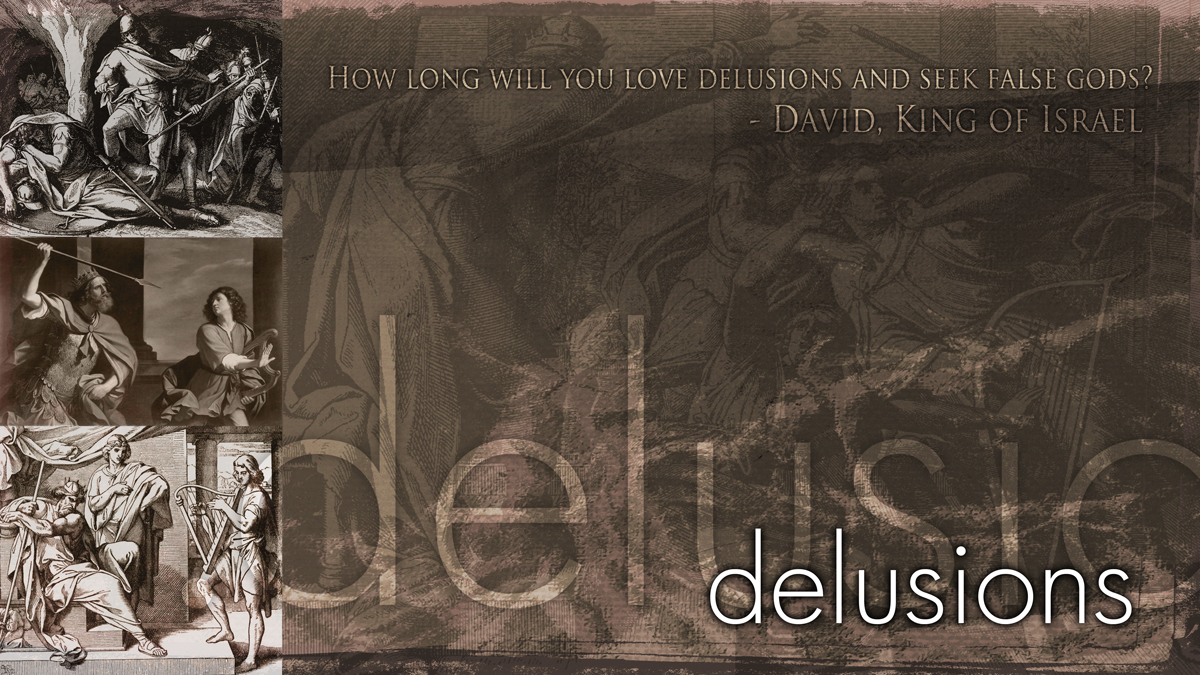 II Samuel 6:1—7:17
THE
PRESENCE
&
PROMISE
OF GOD
II  Samuel  6:1  -  7:17
Let us bring the ark of our God back to us, for we did not inquire of it during the reign of Saul.”
1 Chronicles 13:3
the PRESENCE of GOD...
		the RETURN of the ARK
the
PRESENCE  & PROMISE
of God
There, above the cover between the two cherubim that are over the ark of the covenant law, I will meet with you and give you all my commands for the Israelites.
Exodus 25:22
Tabernacle
Show Bread
Menorah
Table of Incense
Laver
Ark of the Covenant
Let us bring the ark of our God back to us, for we did not inquire of it during the reign of Saul.”
1 Chronicles 13:3
When he mentioned the ark of God, Eli fell backward off his chair by the side of the gate. His neck was broken and he died, for he was an old man, and he was heavy. He had led Israel forty years.
1 Samuel 4:18
She named the boy Ichabod, saying, 
"The Glory has departed from Israel" because of the capture of the ark of God and the deaths of her father-in-law and her husband.  She said, "The Glory has departed from Israel, for the ark of God has been captured.”
1 Samuel 4:21-22
Ark of the Covenant
a celebration turned...
TRAGIC
SOUR
the
PRESENCE  & PROMISE
of God
the PROMISE of GOD...
	the BUILDING of a KINGDOM 		not a TEMPLE
the
PRESENCE  & PROMISE
of God
a PROPOSAL during a 					PEACEFUL INTERLUDE
the
PRESENCE  & PROMISE
of God
GODS DISPOSAL 
	of David’s PROPOSAL...
		when GOD says "NO!"
the
PRESENCE  & PROMISE
of God
Though the fig tree does not bud    and there are no grapes on the vines, though the olive crop fails 
   and the fields produce no food, though there are no sheep in the pen    and no cattle in the stalls,  yet I will rejoice in the LORD,    I will be joyful in God my Savior.
Habakkuk 3:17-18
when GOD says "NO"...
    He has a BETTER WAY
the
PRESENCE  & PROMISE
of God
And behold, you will conceive in your womb and bear a son, and you shall name Him Jesus.
 "He will be great and will be called the Son of the Most High;
Luke 1:31-33
and the Lord God will give Him the throne of His father David;
 and He will reign over the house of Jacob forever, and His kingdom will have no end."
Luke 1:31-33
when GOD says "NO"...
    He has a BETTER WAY
the
PRESENCE  & PROMISE
of God
Or do you not know that your body is a temple of the Holy Spirit who is in you, whom you have from God, 
and that you are not your own?
1 Corinthians 6:19
II Samuel 6:1—7:17
TODAY’S“NO”
CAN BECOME
TOMORROW’S
“TRIUMPH”
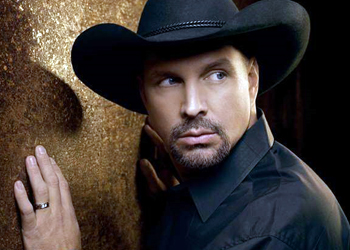 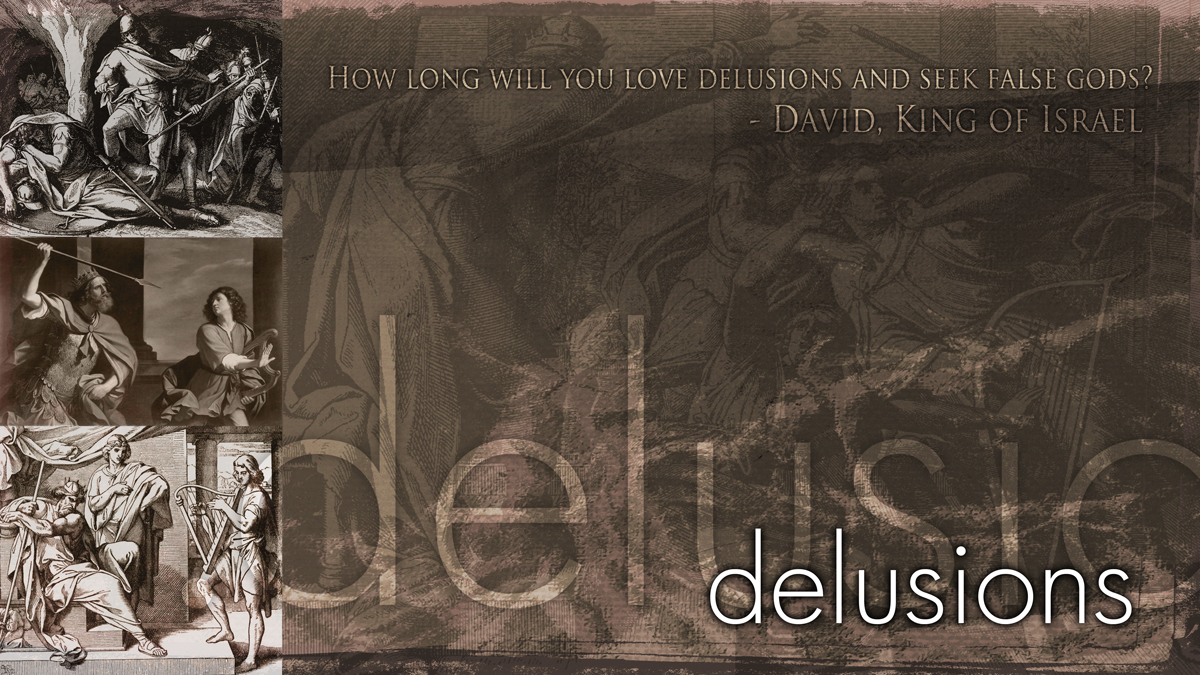